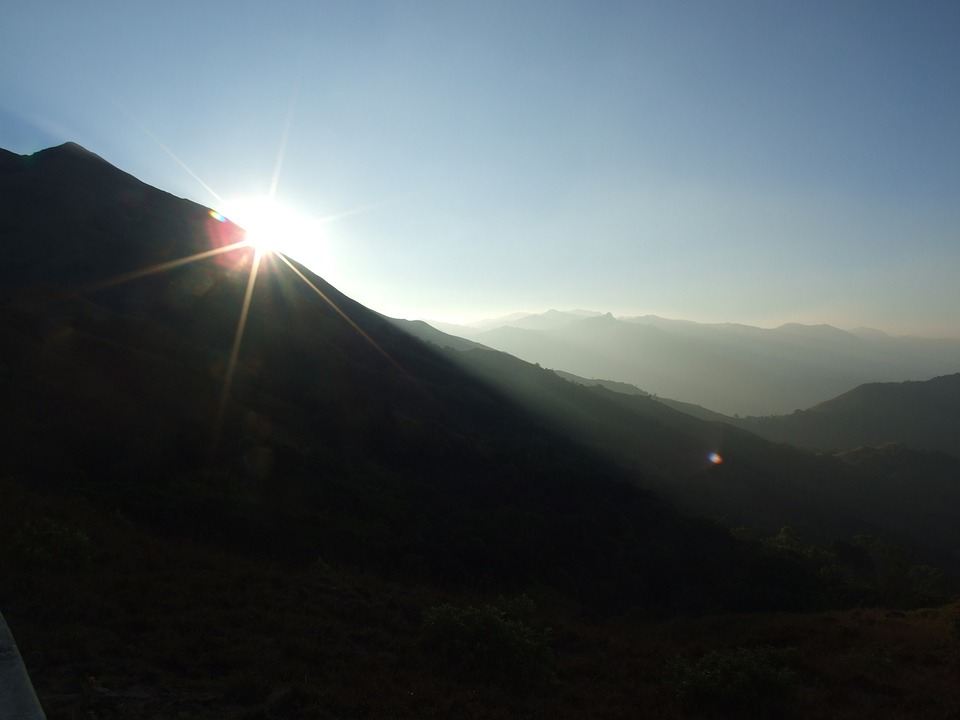 In the Image of God
 		For the Glory of God
The Church that Christ Built
The Gifts: Ephesians 4:10-11
The Purpose: Equipped for the work of service. (Ephesians 4:12-13)
Grow up into Christ. (Ephesians 4:15)
Through what every joint supplies. (Ephesians 4:16)
What is the outcome of such a purpose?
Individual Responsibility
We have learned Christ. (Ephesians 4:20-21)
Lay aside the old self. (Ephesians 4:22)
Be renewed in the spirit of your mind. (Ephesians 4:23)
Put on the new self. (Ephesians 4:24)
Paul gives multiple examples of this!
What does this mean?
When we “restore New Testament Christianity…
We are not restoring an institution.
We are not restoring a way of doing things.
We are restoring people! (Acts 11:26)
This will result in transformation!
Romans 12:2
Acts 2:42-47
Acts 4:32-33